День Матери
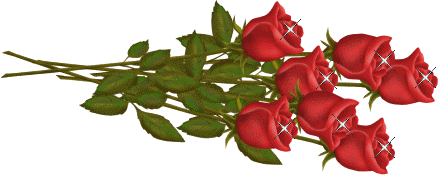 Деление суммы 
на число
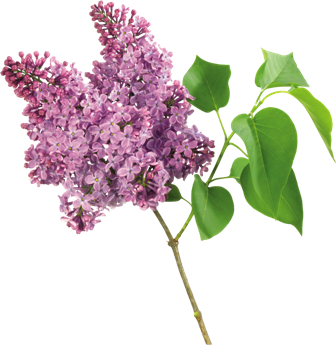 №188
(27 + 45): 9            27: 9 + 45: 9

  (42 + 21) : 7           42 : 7 + 21 : 7
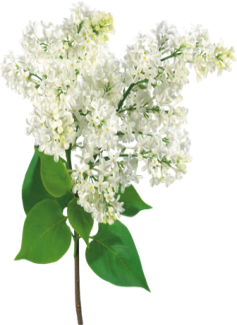 №188
(27 + 45): 9= 8        27: 9 + 45:9= 8

  (42 + 21) : 7= 9      42 : 7 + 21:7= 9
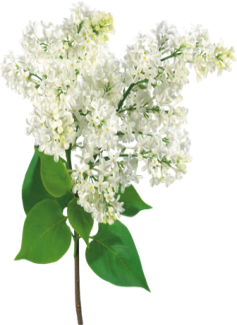 ( а + b): c  =  а : c + b : c 
Распределительное свойство деления относительно сложения
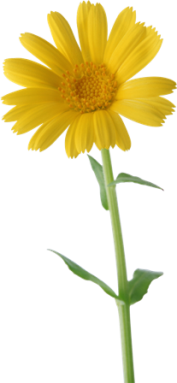 (35 + 40) : 5
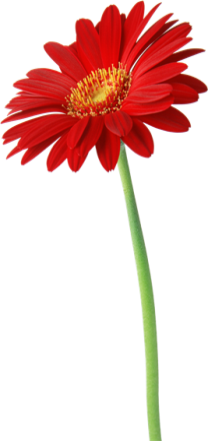 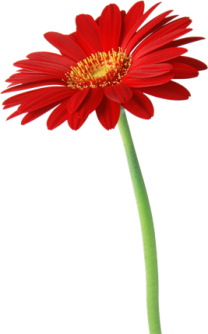 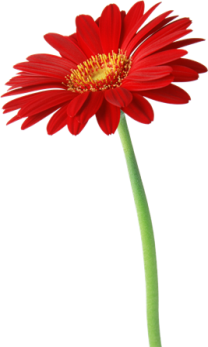 (35 + 40) : 5 = 35 : 5 + 40 : 5 =
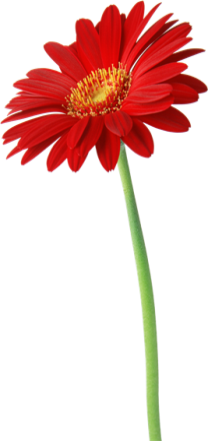 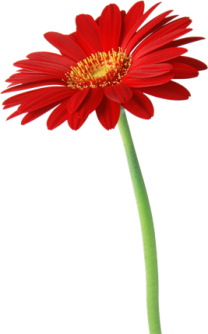 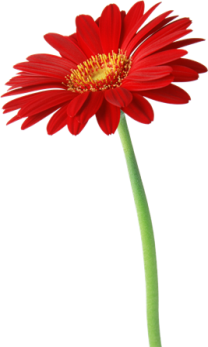 (35 + 40) : 5 = 35 : 5 + 40 : 5 = 15
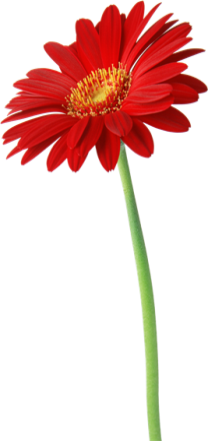 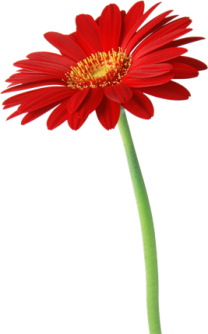 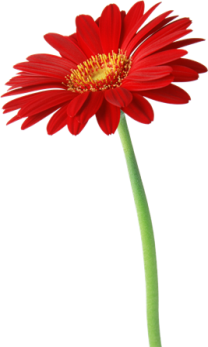 Решить уравнение:
I вариант                                  II вариант

(18 + х) : 3 = 9            (с + 15) : 5 = 7
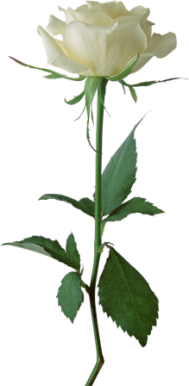 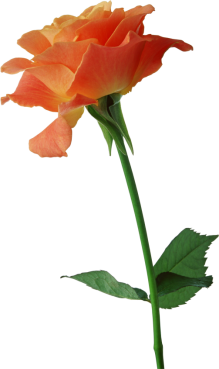 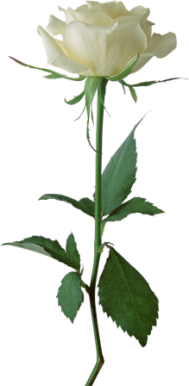 Молодцы!
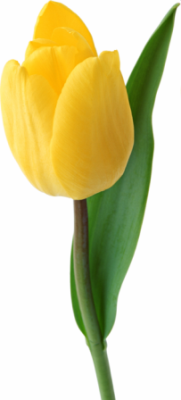 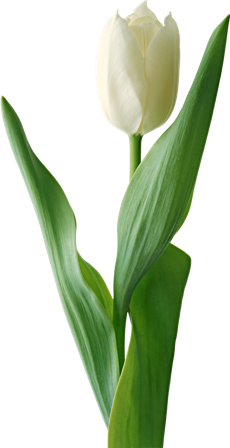 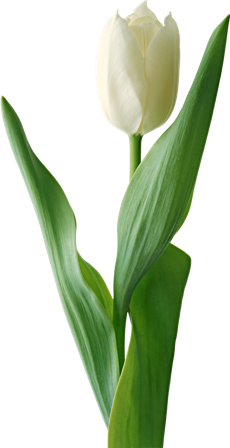